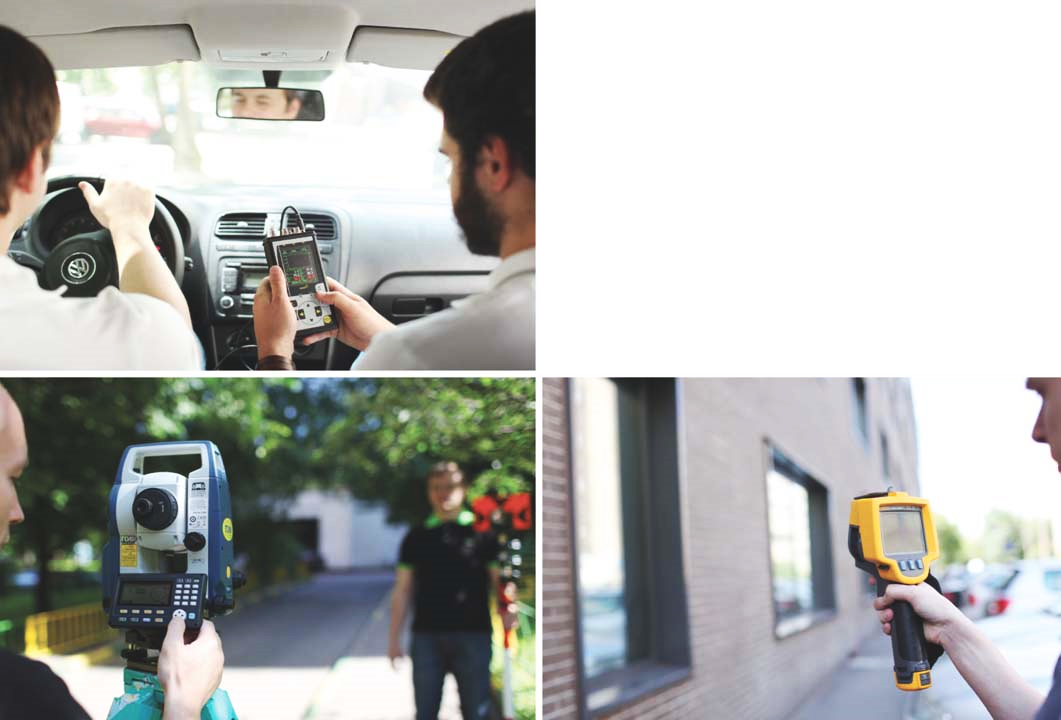 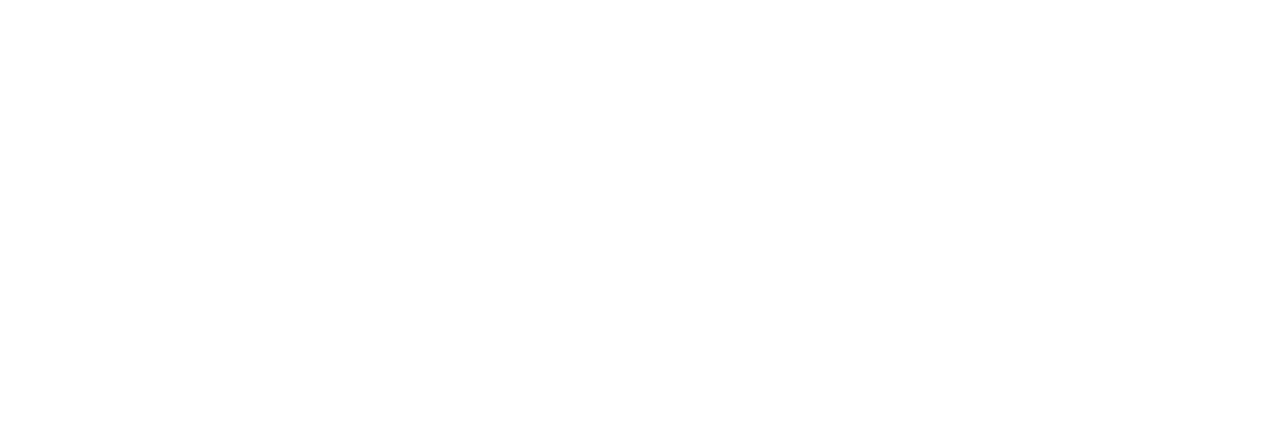 «Актуальные проблемы выполнения геодезических работ при предпаводковом и послепаводковом обследовании паводкоопасных территорий и водного объекта части р. Хемчик Республики Тыва и пути их разрешения».
Цель
Выявить участки, подверженные негативному воздействию вод для разработки мероприятий по предотвращению негативного воздействия вод и ликвидации его последствий.
Задачи:
Выявить численность населения, проживающего на подверженных негативному воздействию вод территориях;
Выявление участков негативного воздействия вод, в том числе затороопасных участков, затапливаемых прибрежных территорий, участков размыва берегов
составление обзорной картосхемы в масштабе 1:25 000
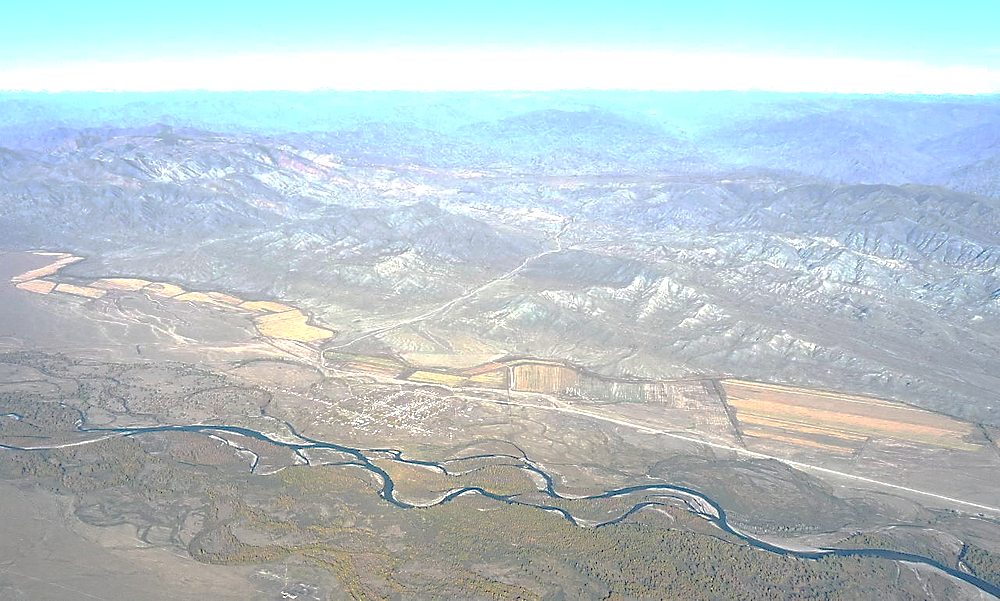 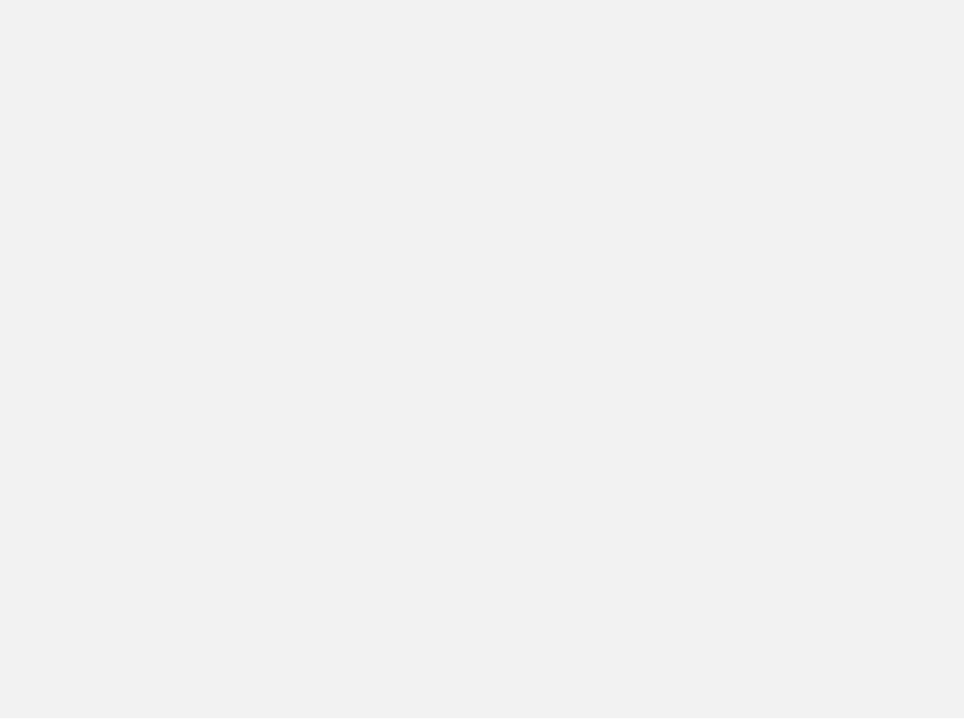 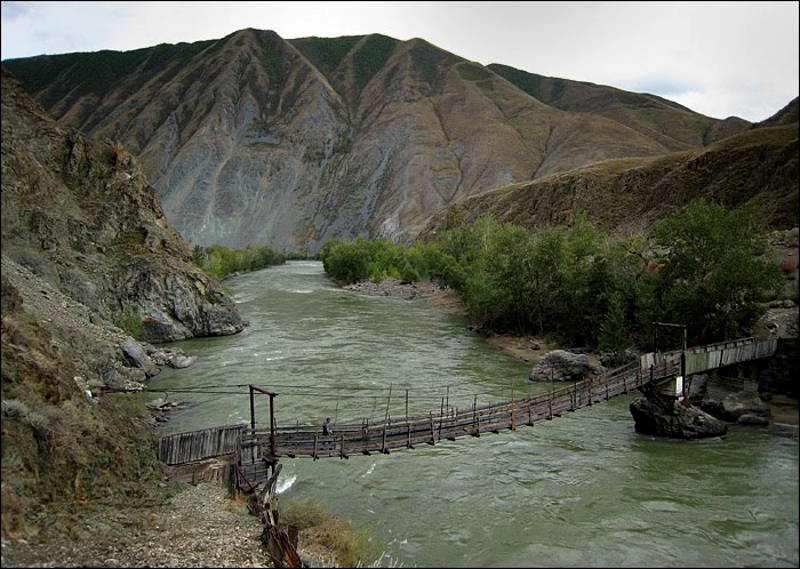 Река Хемчик
Общая длина – 310 км.
Площадь бассейна – 27 тыс. км2
Ширина – от 25 до 400 м
Глубина – от 50 см до 2 м
Скорость течения – 2 м/с
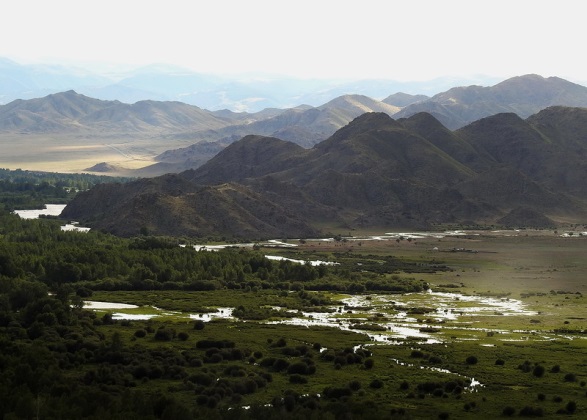 ecostandardgroup.ru
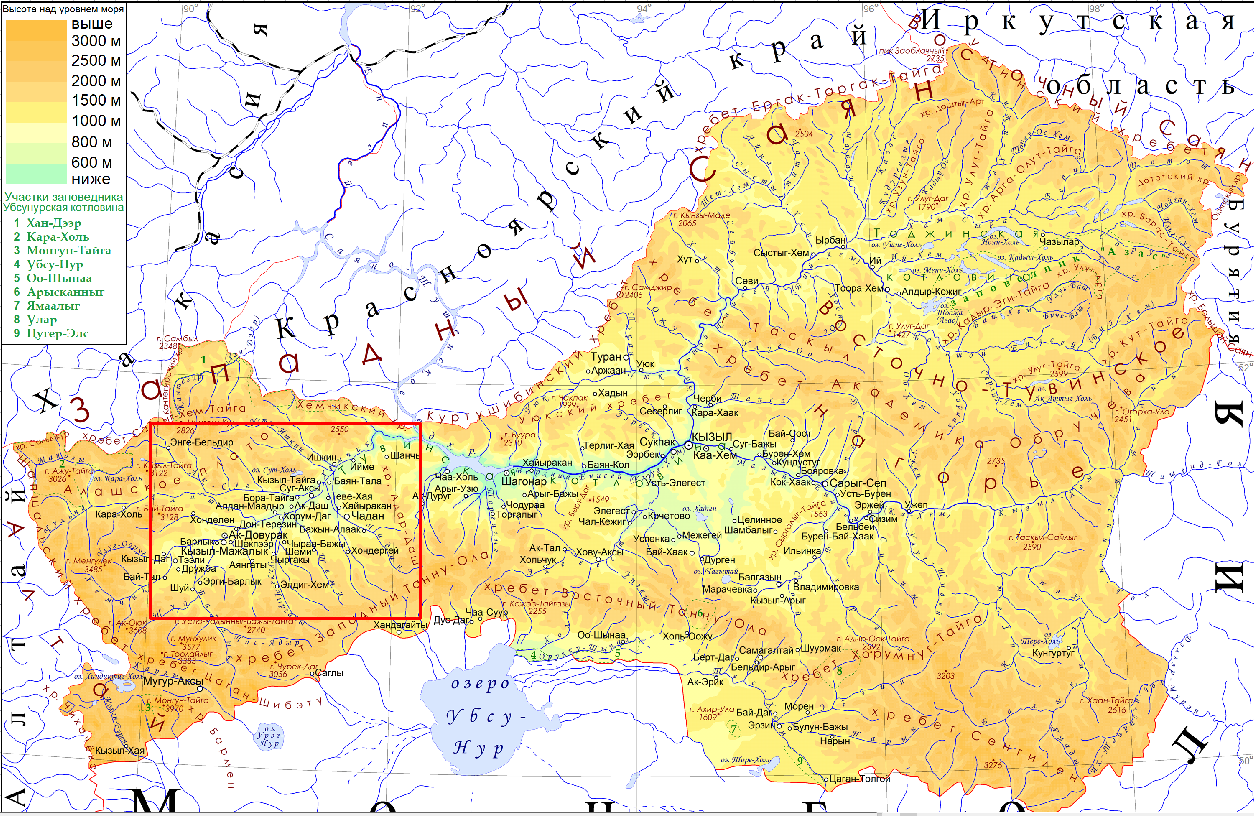 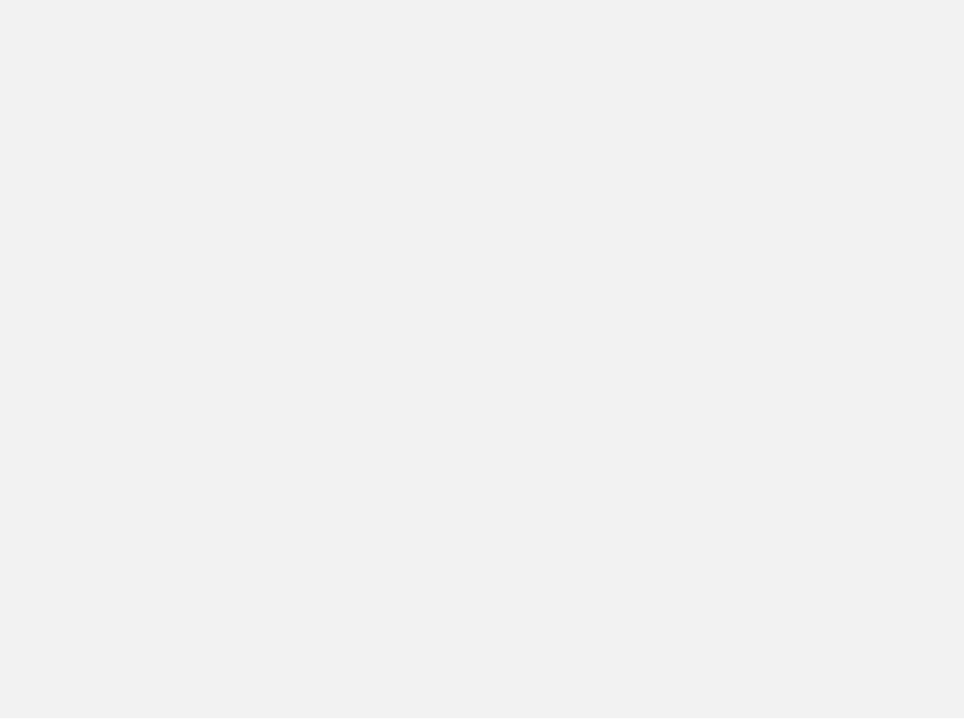 Участки обследования
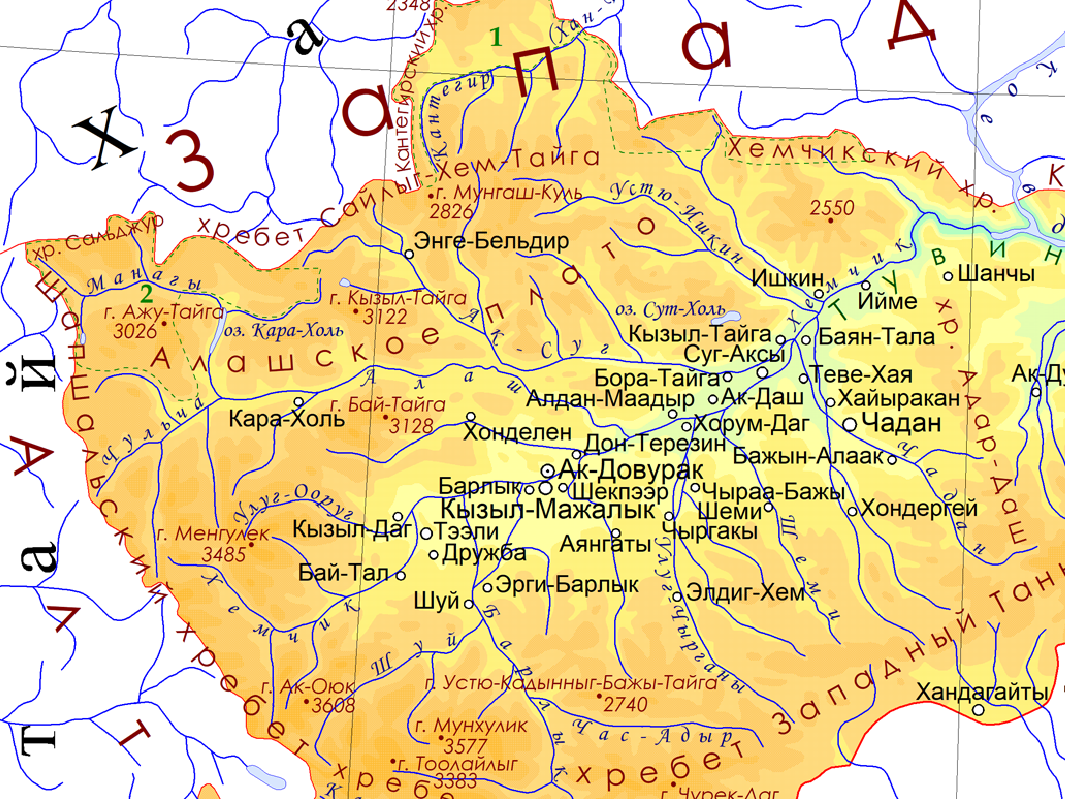 с. Хемчикский  (11 км)
с. Аксы-Барлык  (1,5 км)
с. Кызыл-Мажалык (15 км)
с. Барлык  (5 км)
с. Алдан-Маадыр (18 км)
с. Суг-Аксы (5 км)
с. Кара-Чыраа  (7 км)
с.  Кызыл-Тайга (2,5 км)
с. Хорум-Даг  (9 км)
с. Баян-Тала (2 км)
ecostandardgroup.ru
Результаты обследования:
Протяженность – 76 км.
Площадь – 3500 га
Морфостворов – 30 шт (27 км)
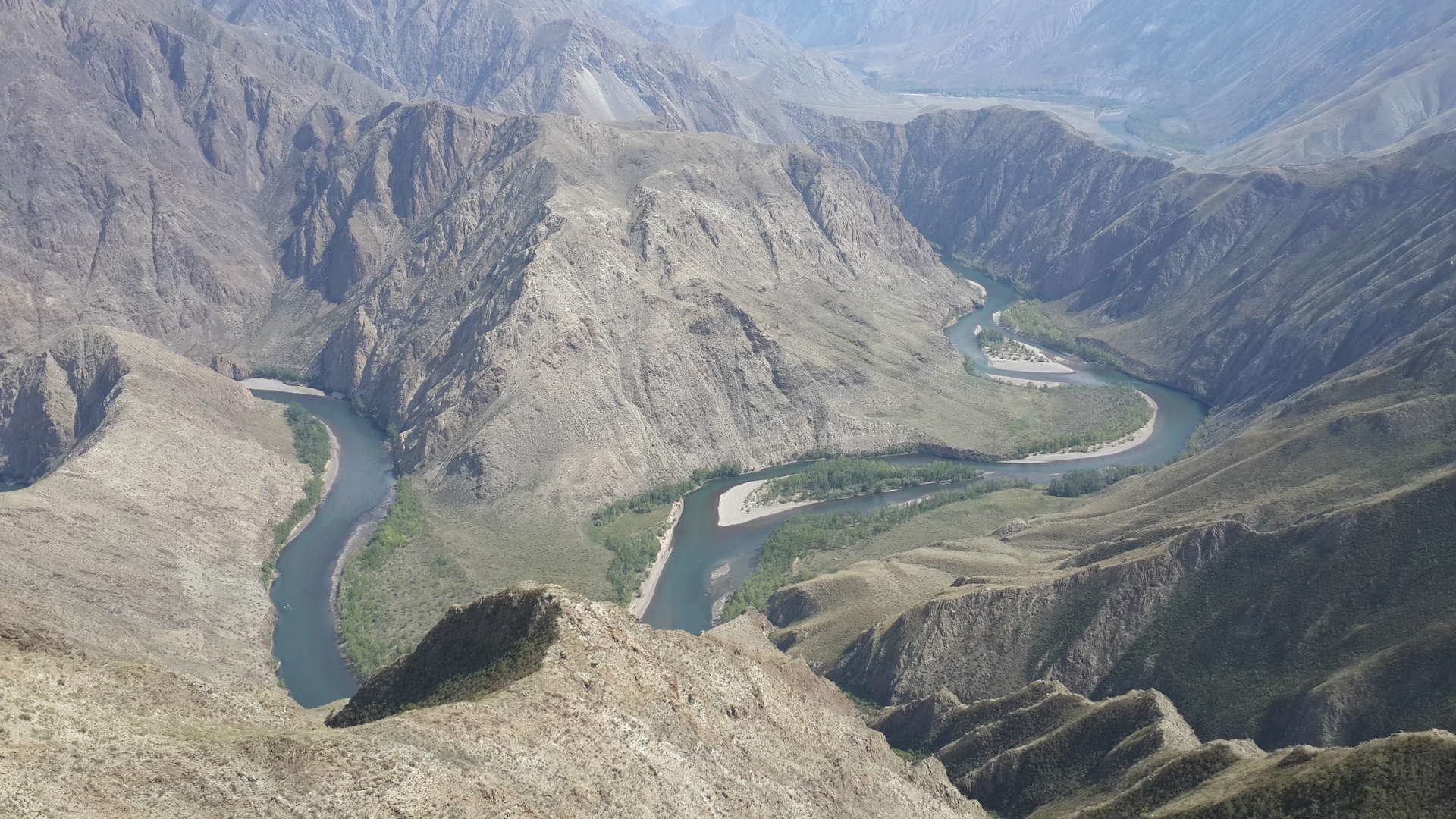 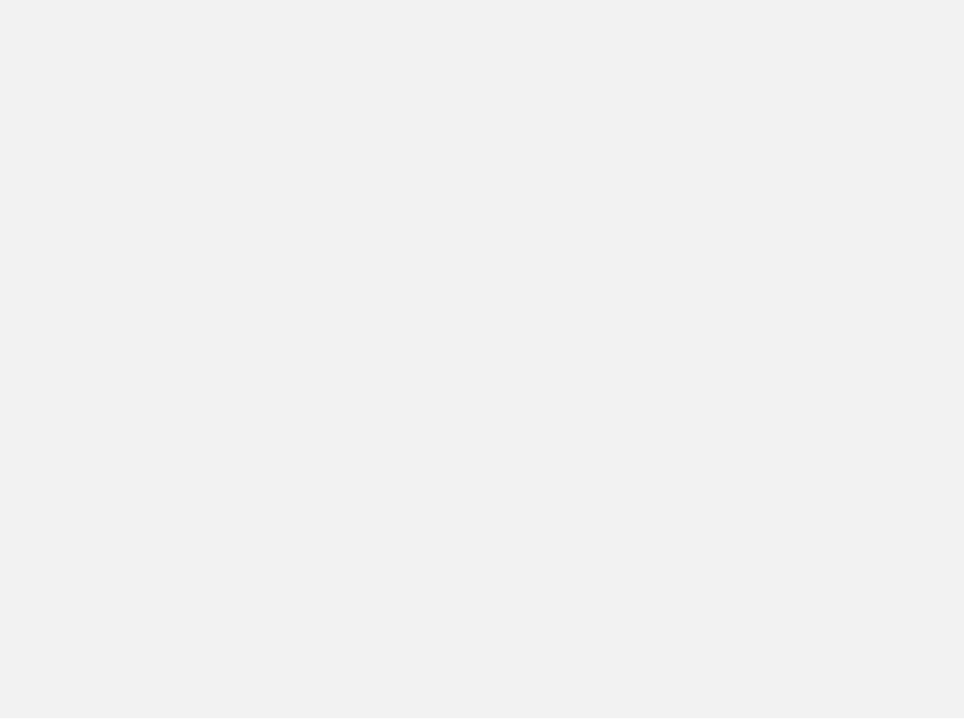 с. Кара-Чыраа Сут-Хольского кожууна
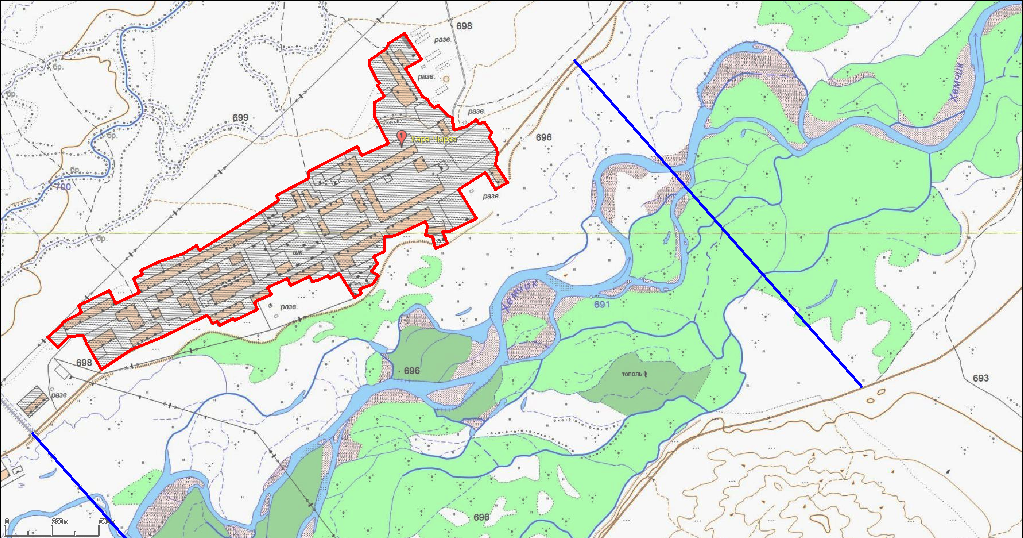 Граница населенного пункта Кара-Чыра
Граница исследования территории в пределах населенного пункта
ecostandardgroup.ru
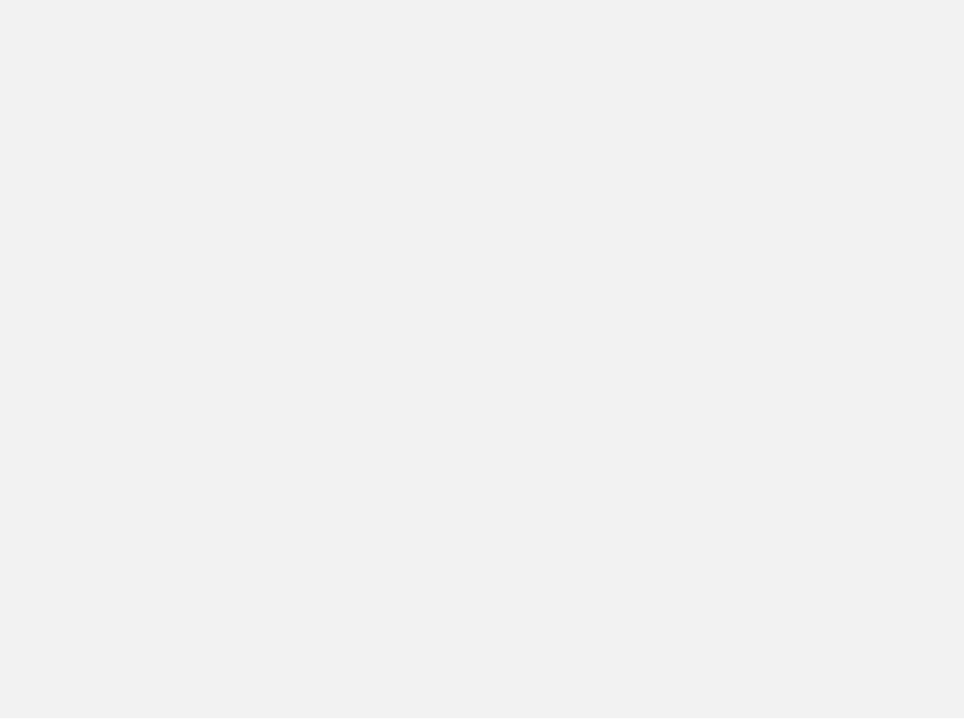 Обследование территории
Население 1106 человек
Площадь села 90 га
Площадь затапливаемой территории 240 га
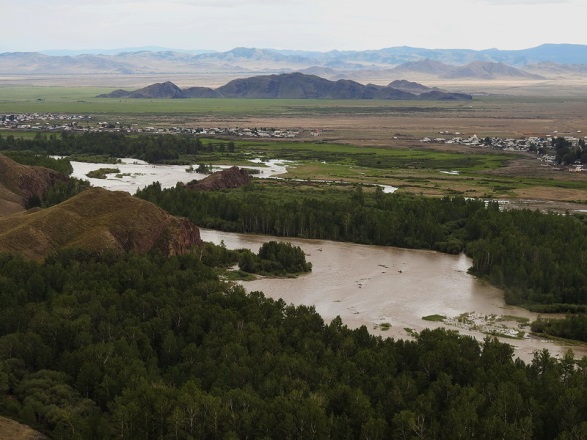 ecostandardgroup.ru
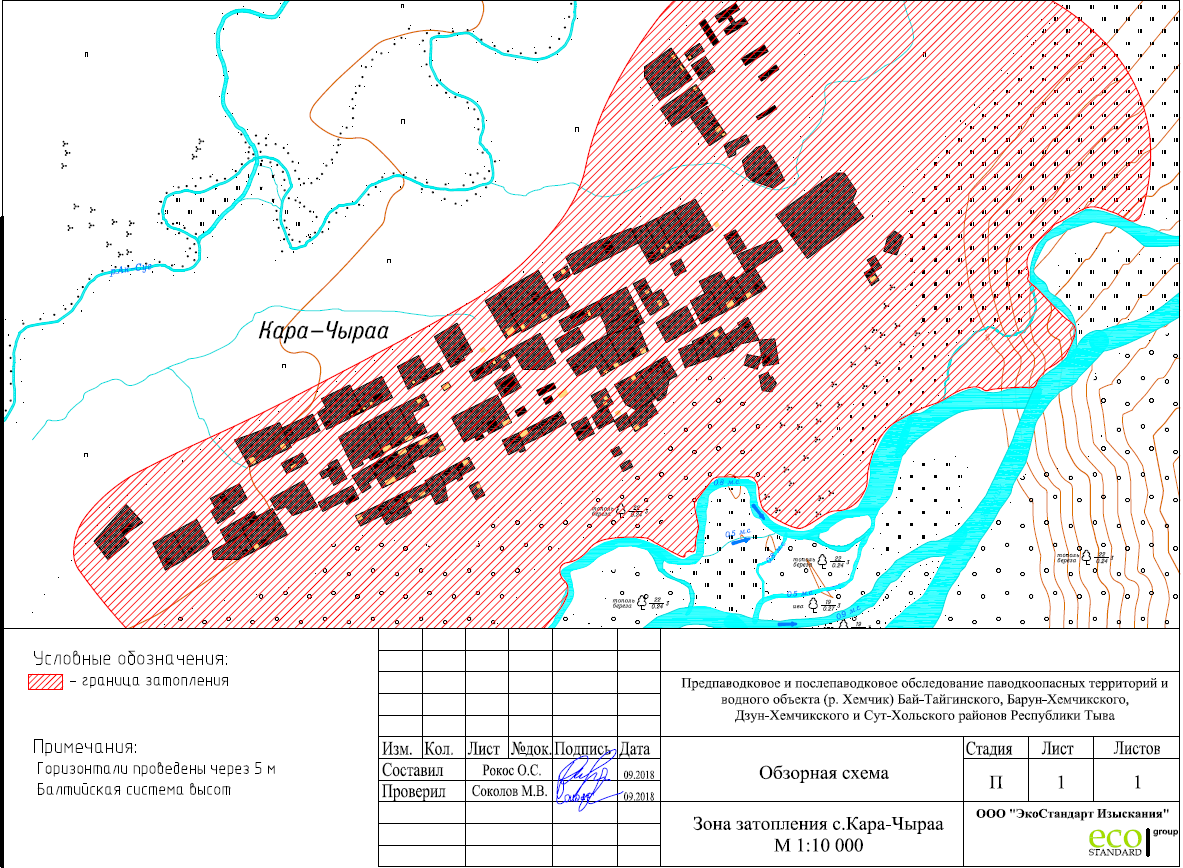 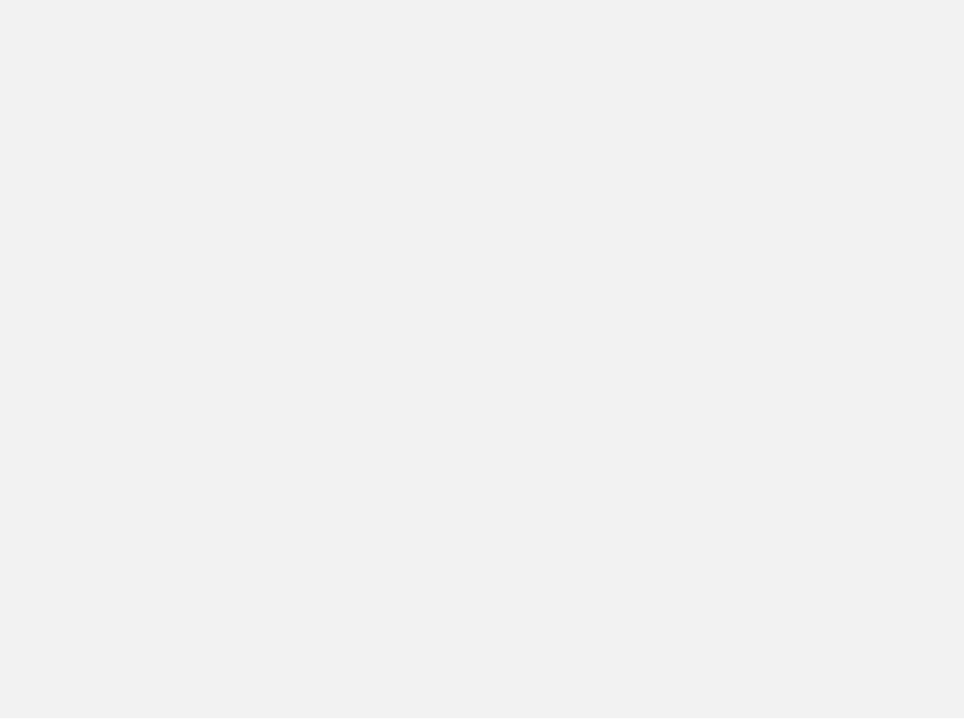 ecostandardgroup.ru
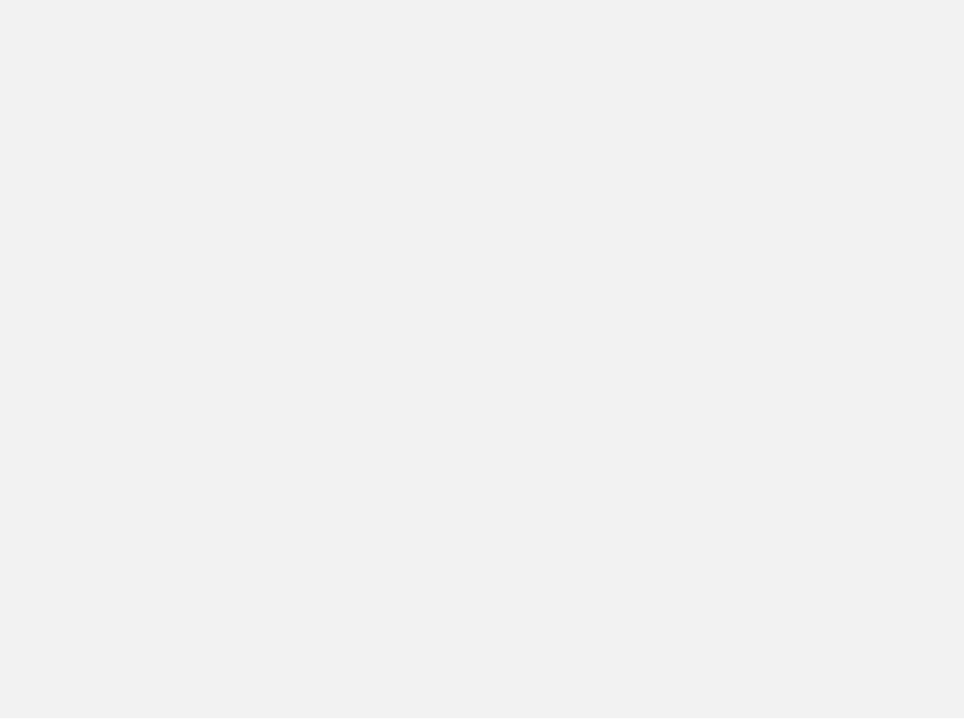 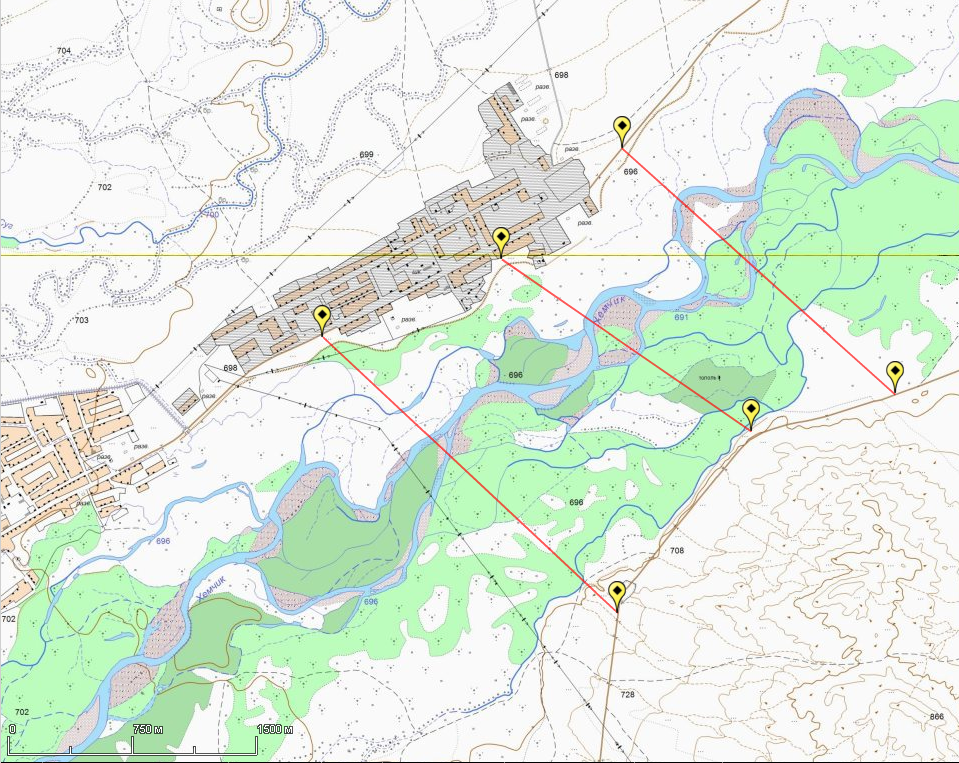 ecostandardgroup.ru
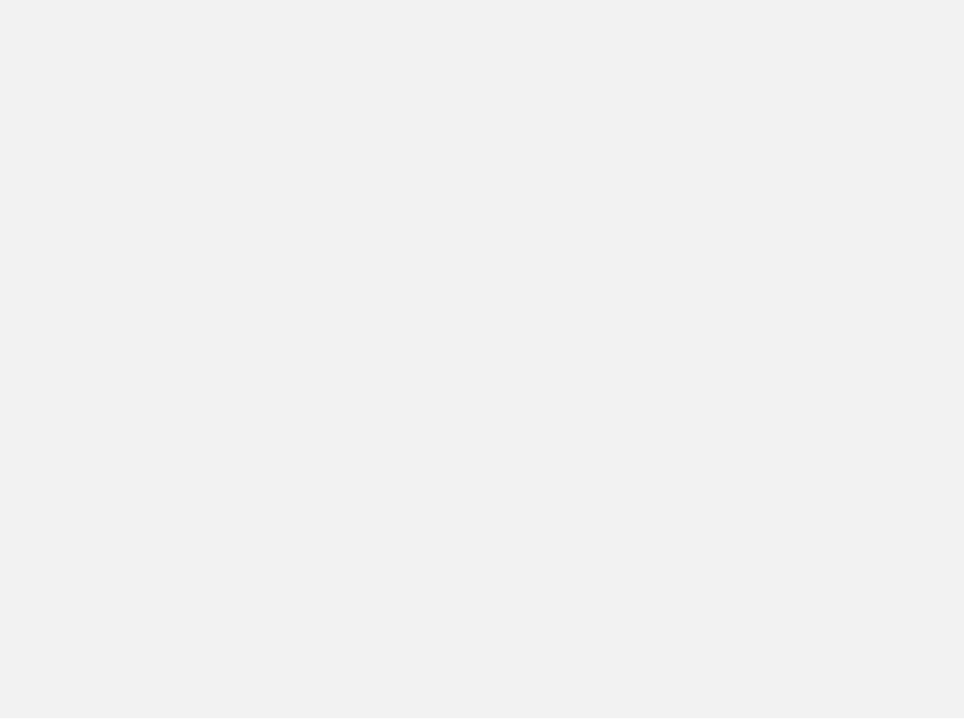 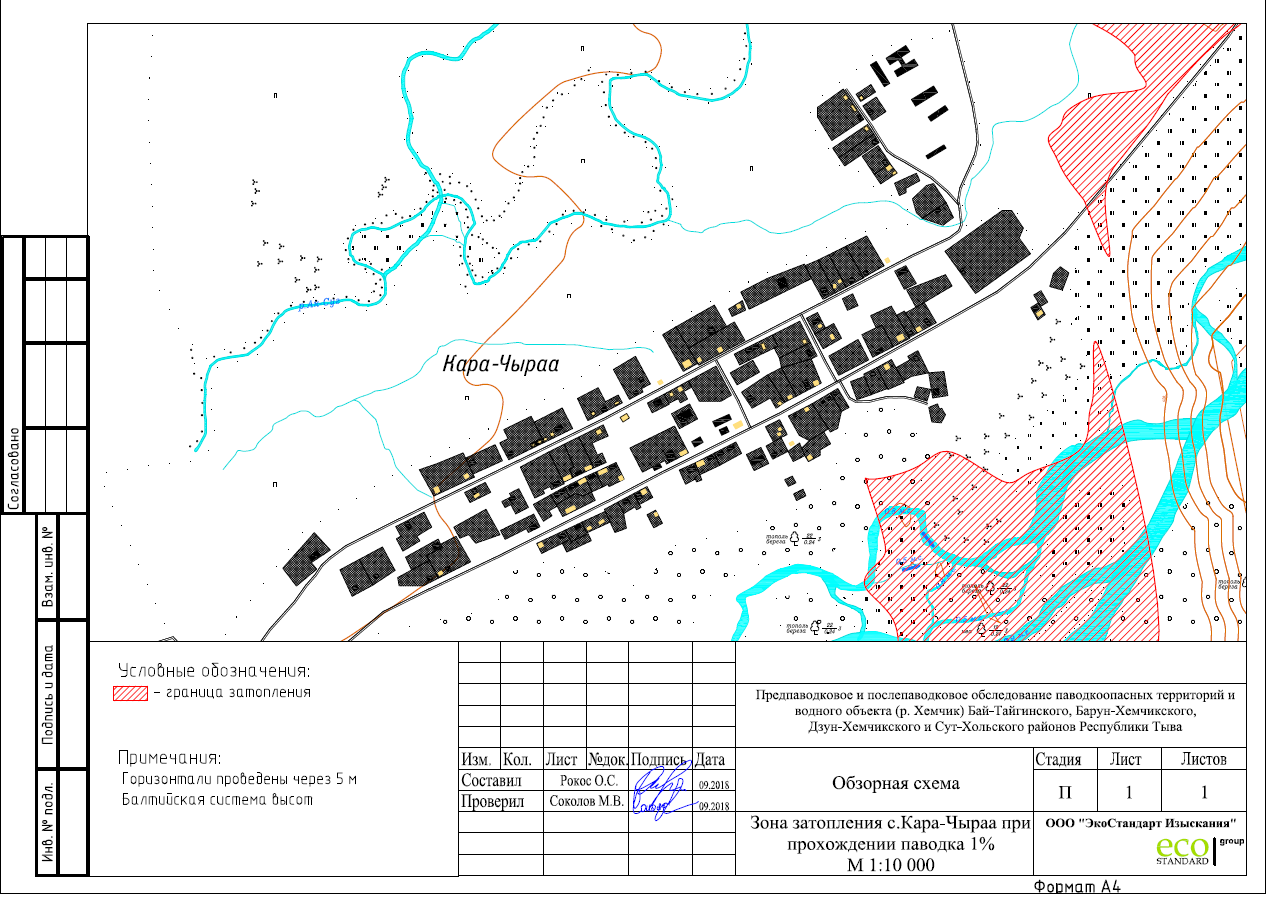 ecostandardgroup.ru
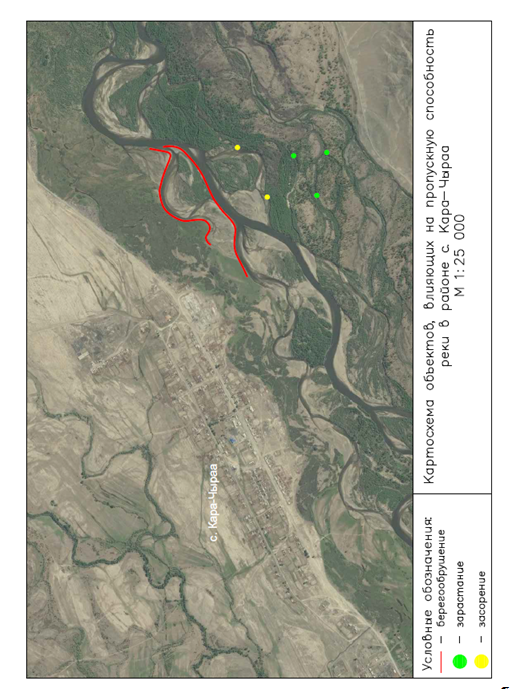 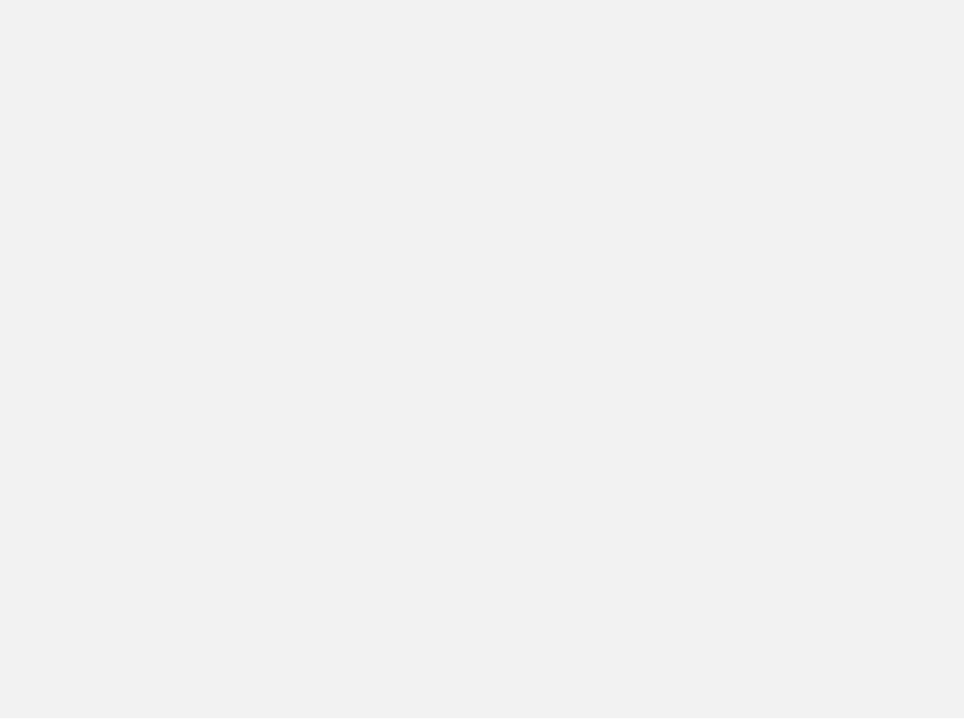 ecostandardgroup.ru
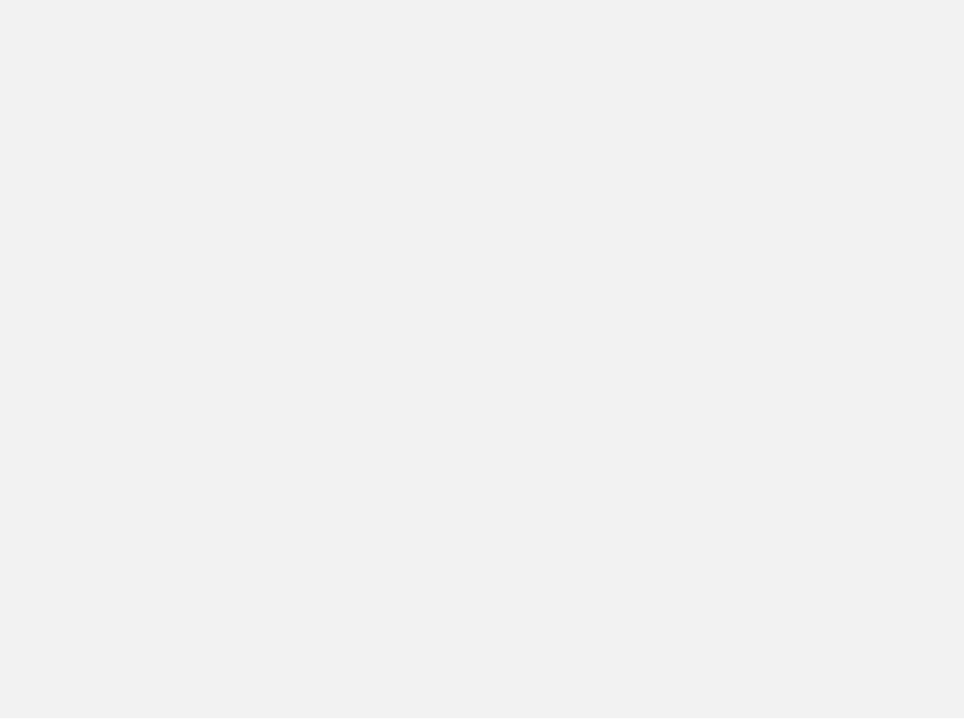 Смещение реки Хемчик в сторону населенного пункта Кара-Чыраа за последние 15 лет
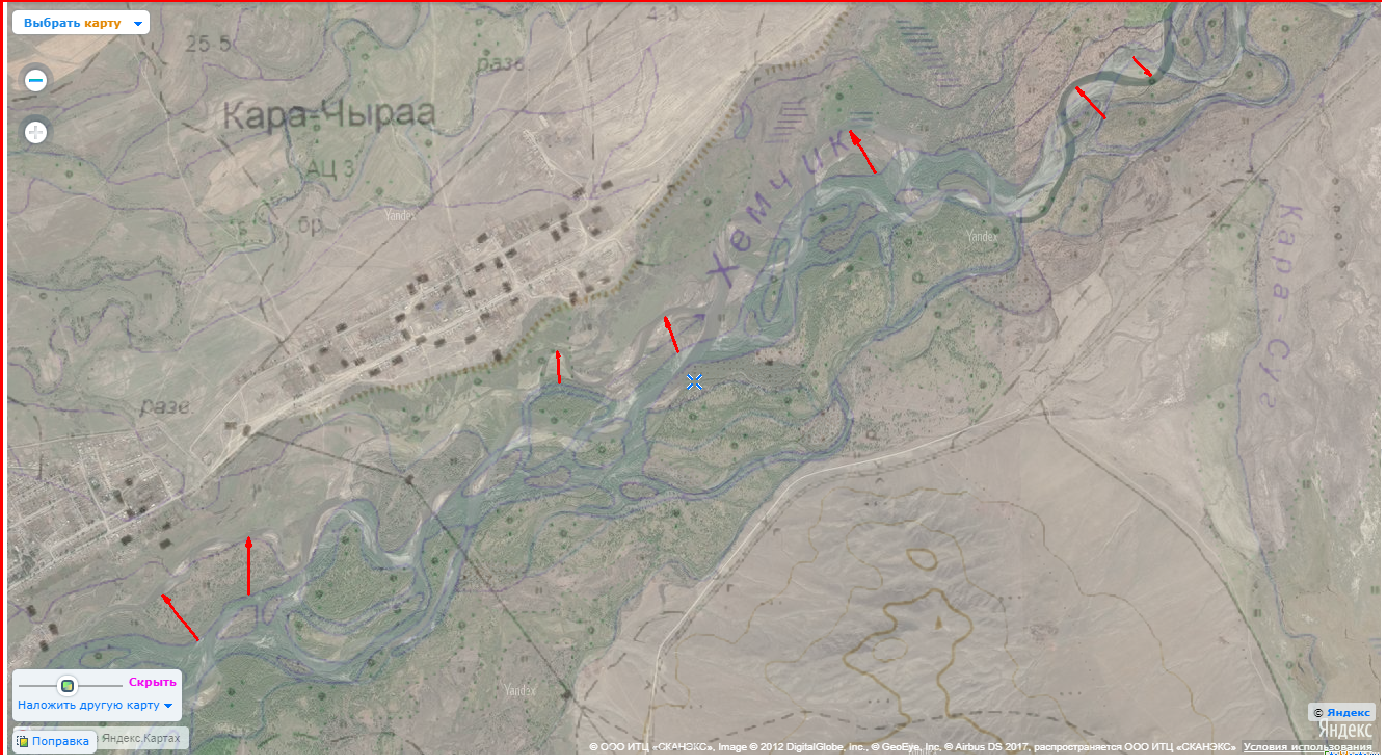 ecostandardgroup.ru
Спасибо за внимание!